Shared Decision Making                                 The Everett Clinic                        Everett, WA
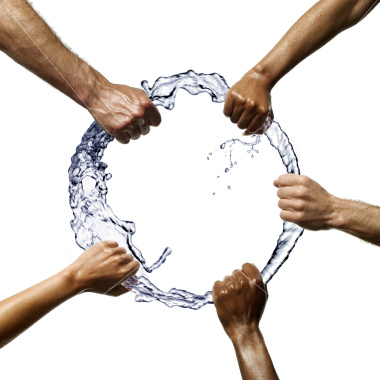 May 26, 2011
Seattle, WA
One journey…more than one path
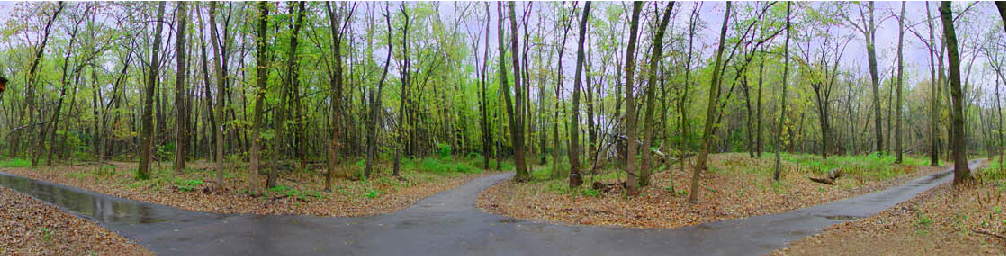 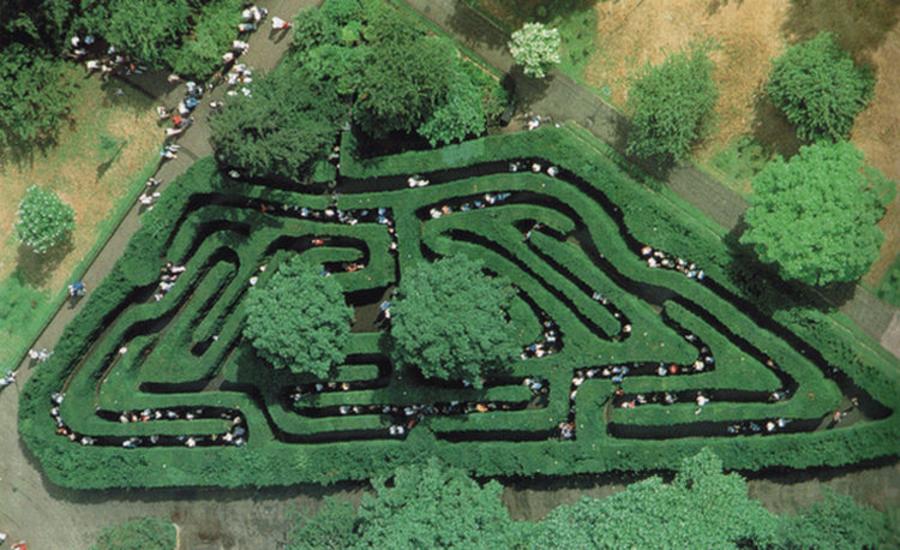 In Our Backyard…
In Our Backyard…
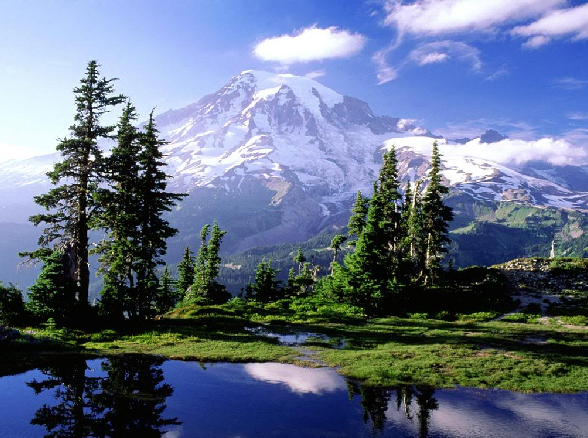 In Our Backyard…
The Everett Clinic…
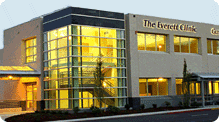 Established in 1924
Four surgeons
343 physicians & 81 Advanced Practice Clinicians
Largest physician-owned medical group practice in Washington State
7
The Everett Clinic…
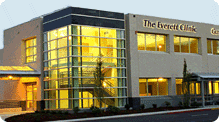 16 practice sites throughout Snohomish County
Eight primary care sites with urgent care facilities
Two outpatient surgery centers
Patient base: 280,000 patients
Visits:  > 800,000 annually
8
The Everett Clinic – Core Values
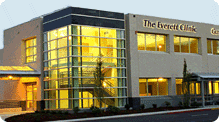 We do what is right for each patient. 
We provide an enriching and supportive workplace. 
Our team focuses on value: service, quality & cost.
Our journey in SDM began…
Steve Hill, HCA called TEC’s CMO, Dr. Al Fisk
Summer 2008
Became a stakeholder in the collaborative
Fall 2008
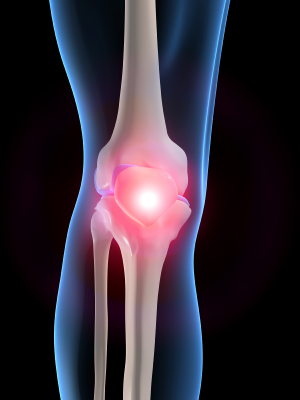 Orthopedics…
Six surgeons & 7 PA-Cs
Preference-sensitive 
   conditions
Knee and hip osteoarthritis
Competition for surgery blocks at community hospital
Long waits for surgeries
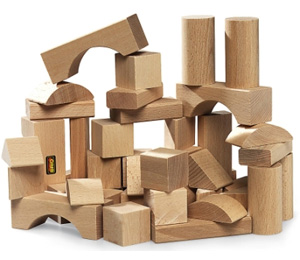 Preparation…
Identify key members of 
   team
Develop the process
Build tools in EMR
Develop patient letters/materials
Educate orthopedics providers and staff
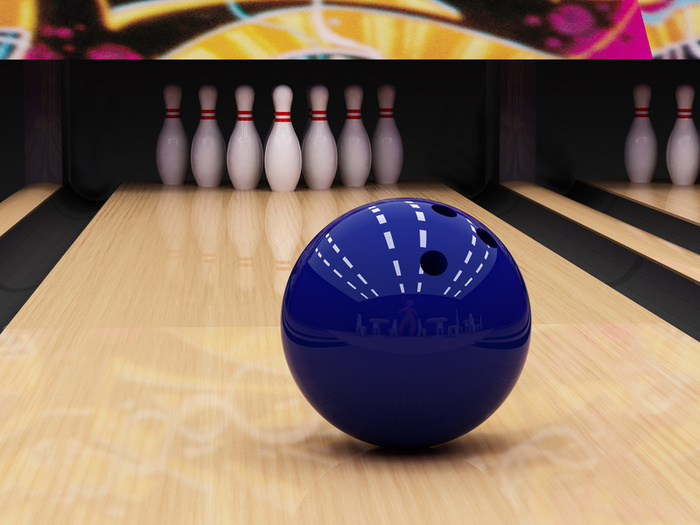 Roll Out…
Dedicated internal referral queue
Receptionist sends cover letter, pre- and post-viewing surveys and PDA prior to initial consult
Distributed 1st PDAs
Feb 2010
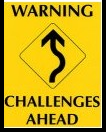 There have been challenges…
Competing initiatives
Lack of organizational focus
Not a part of 2010 Balanced Scorecard
Providers have their feet in two different worlds
Fee for service vs capitation/at risk & gain sharing
Challenges…Part 2
Hard-wiring a new process 
Even in a single department
Establishing with providers that SDM is more than handing out a PDA
Not unique to TEC
Conclusions
We did not “touch” every patient seen in orthopedics for Knee or Hip OA
Knee OA – 59             -- Hip OA - 20
Missed patients
Referred by an external provider
Self-referred
Condition not recognized as Knee or Hip OA at time of referral
[Speaker Notes: Penetration ~5.5%
Never intended to capture all patients.
This was a pilot.]
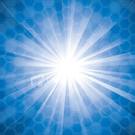 The future is bright…
SDM is now an organizational priority!
SDM in orthopedics will continue beyond the Demonstration Project
Incorporating SDM into their Lean Process Improvement Value Stream work
[Speaker Notes: Design processes to increase percentages of patients with Hip and Knee OA who are engaged in SDM]